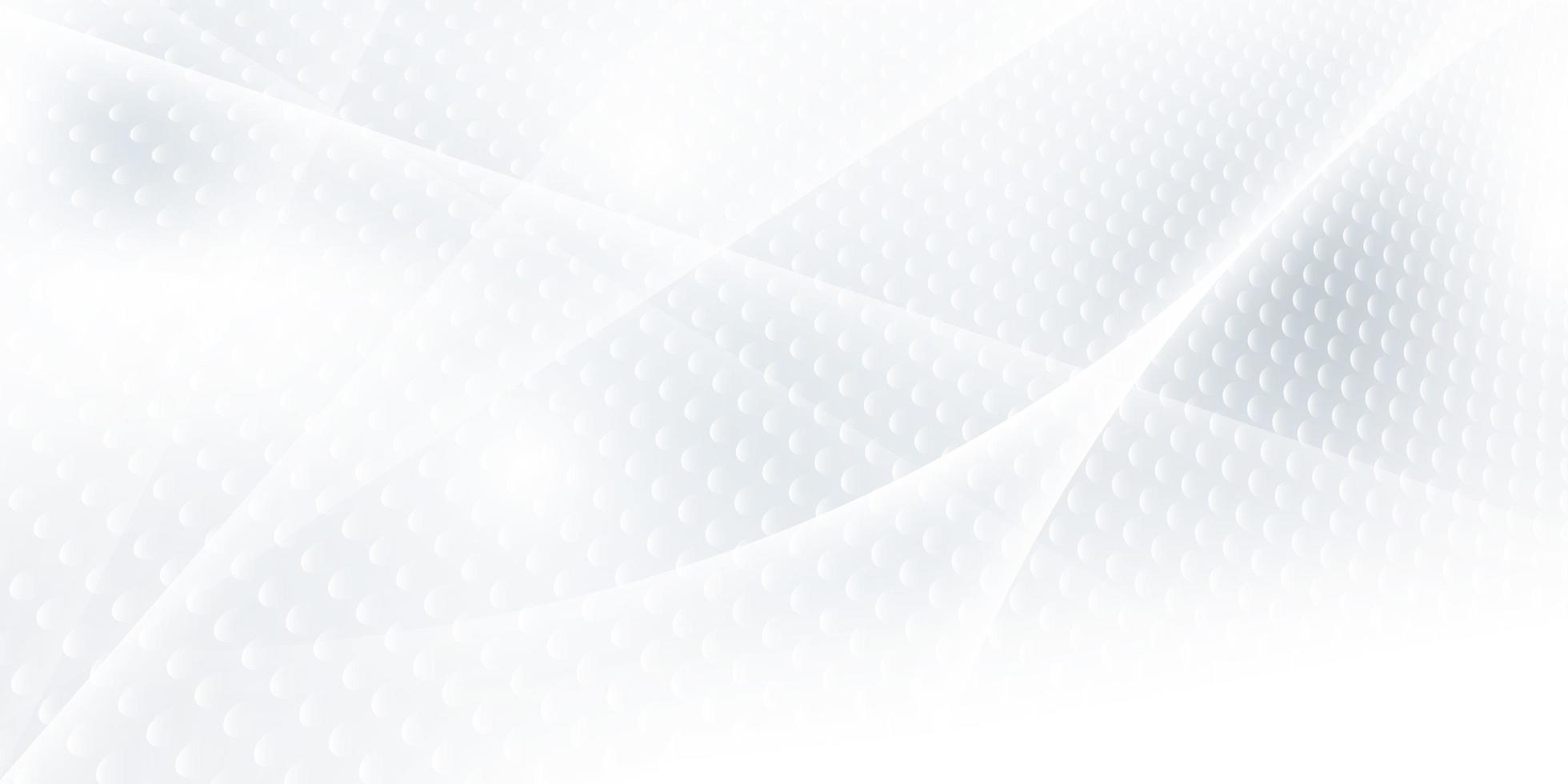 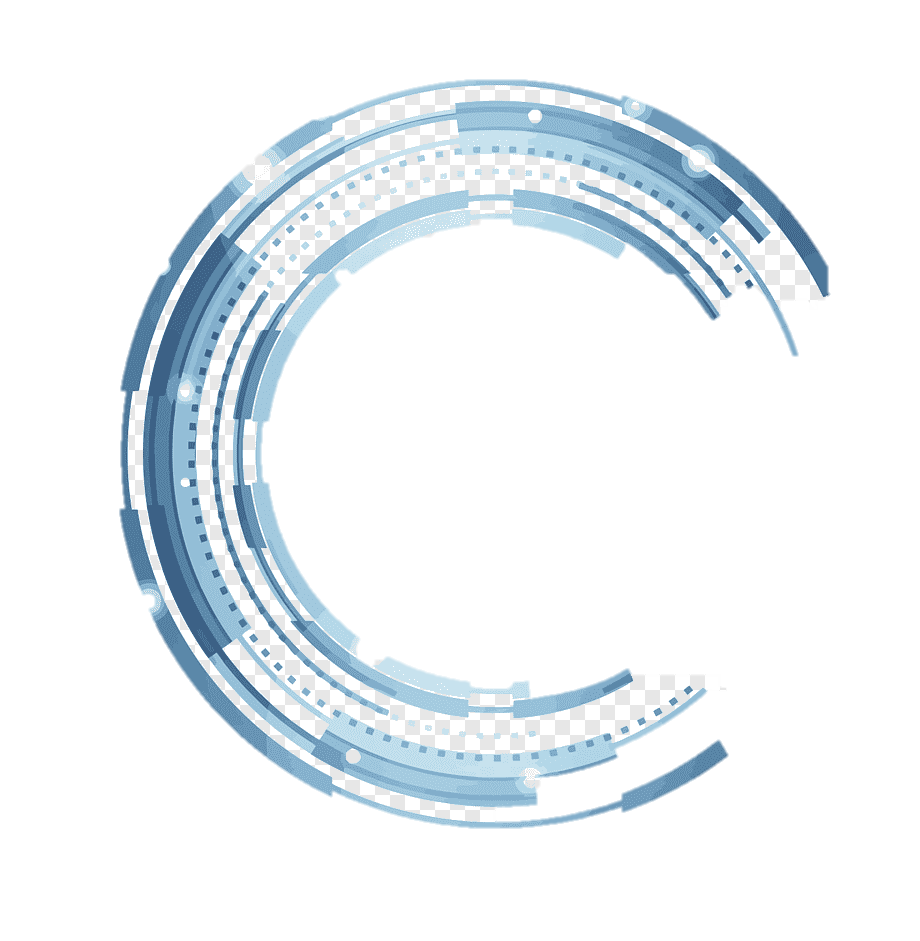 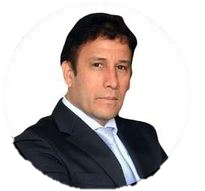 𝐃𝐑. 𝐀𝐋𝐎𝐍𝐒𝐎 𝐏𝐄Ñ𝐀 𝐂𝐀𝐁𝐑𝐄𝐑𝐀 𝐅𝐑𝐄𝐘𝐑𝐄
Abogado por la Universidad San Martín de Porres (USMP), con Maestría en Ciencias Penales en la Universidad Nacional Mayor de San Marcos (UNMSM). Realizó estudios de postgrado en la Universidad Castilla La Mancha (UCLM), España. Es profesor de Derecho Procesal Penal en la UNMSM, profesor de la Academia de la Magistratura, Fiscal Superior Penal.
Dr. Alonso Raúl Peña Cabrera Freyre
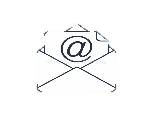 alonsantiagoj@yahoo.com
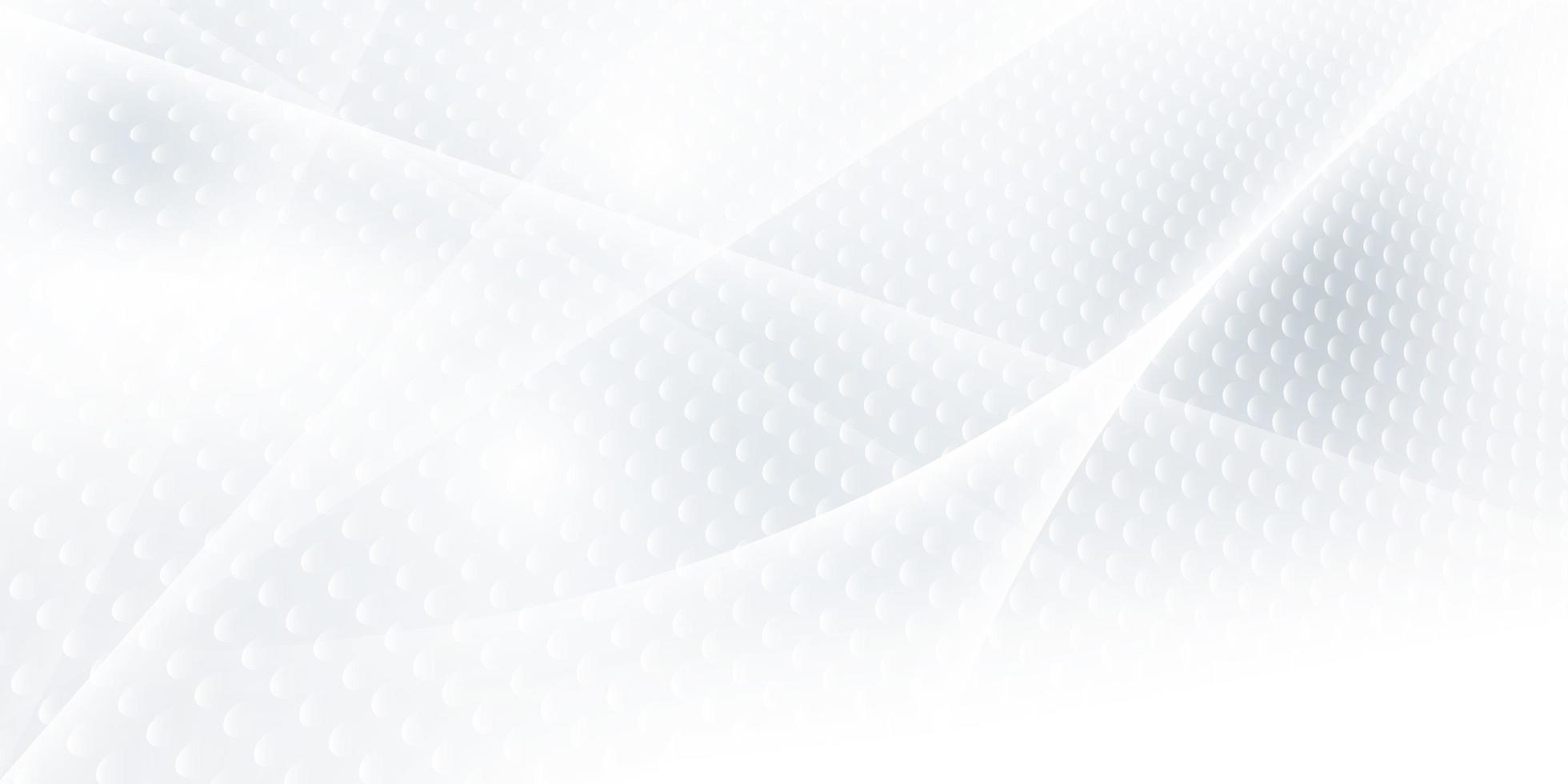 Jurisprudencia actual y relevante sobre imputación objetiva
Dr. Alonso Raúl Peña Cabrera Freyre
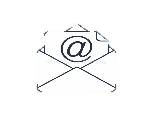 alonsantiagoj@yahoo.com
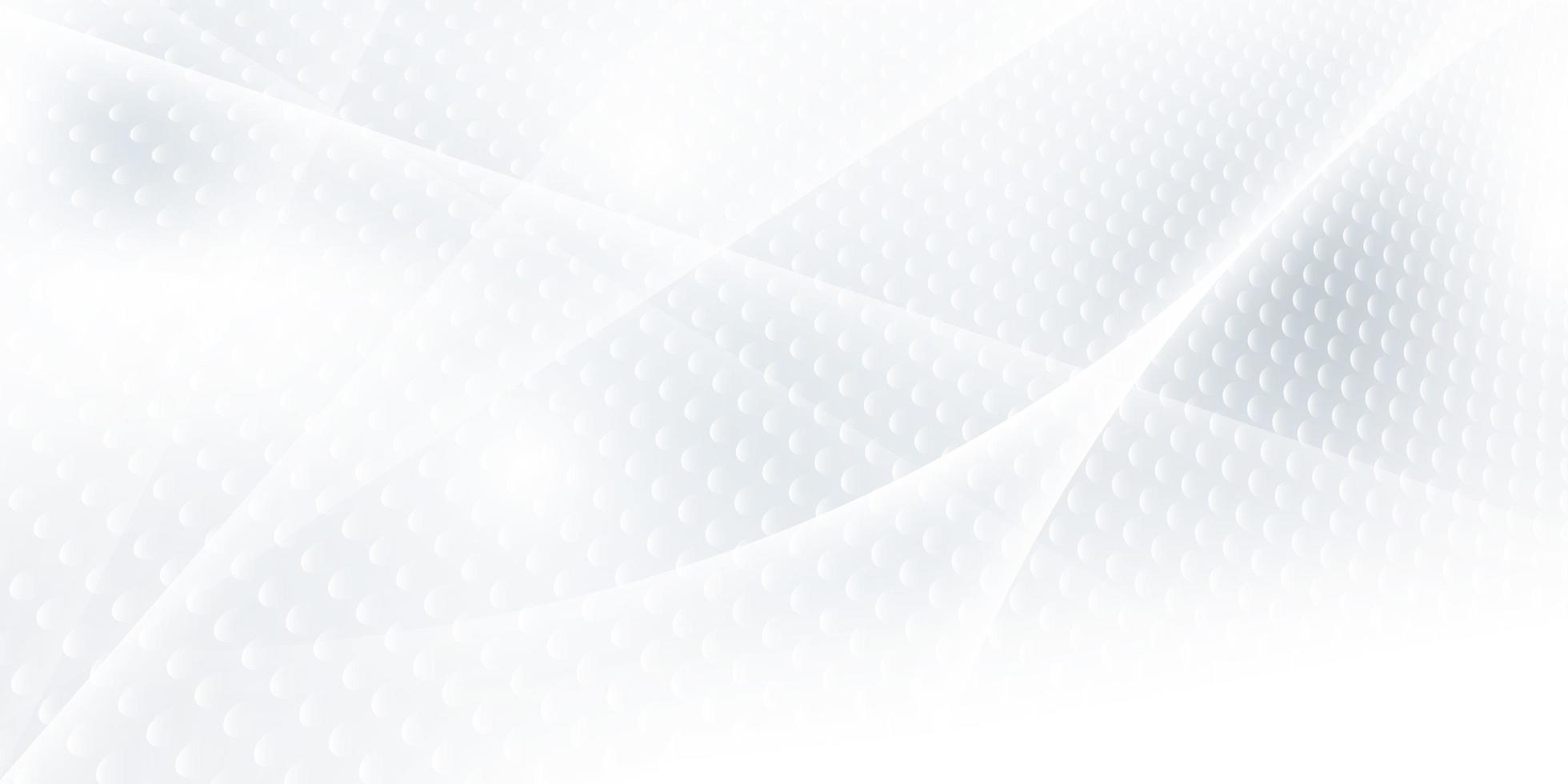 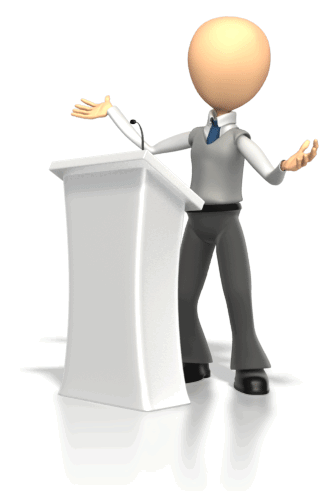 La imputación objetiva es un instrumento dogmático que establece límites al contenido y a los alcances de la tipicidad de un delito determinado, podríamos conceptualizarlo en cierto modo como un filtro jurídico-penal.
Dr. Alonso Raúl Peña Cabrera Freyre
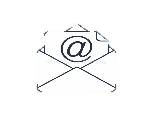 alonsantiagoj@yahoo.com
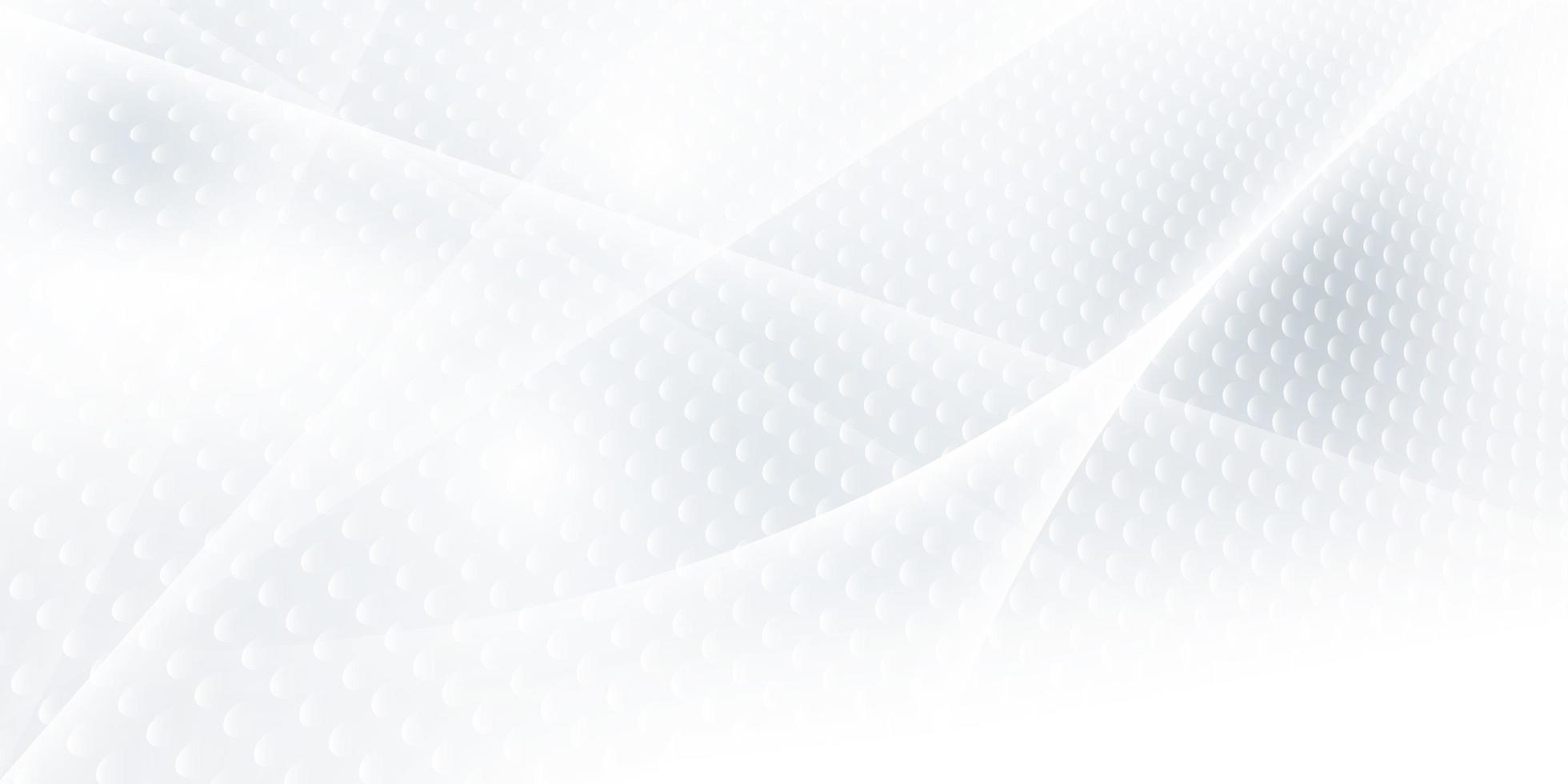 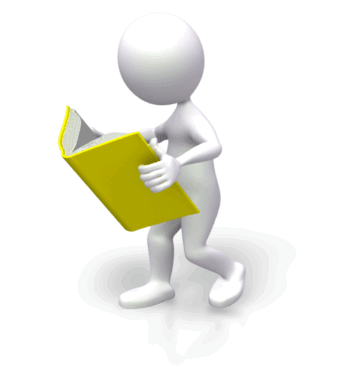 La idea central es que, a nivel del tipo objetivo, no se trata solamente de constatar realidades empíricas, sino de imputar objetivamente a una persona la realización de un comportamiento intolerable y, dado el caso, la producción de un resultado socialmente desvalorado.
Dr. Alonso Raúl Peña Cabrera Freyre
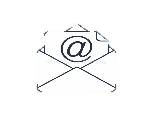 alonsantiagoj@yahoo.com
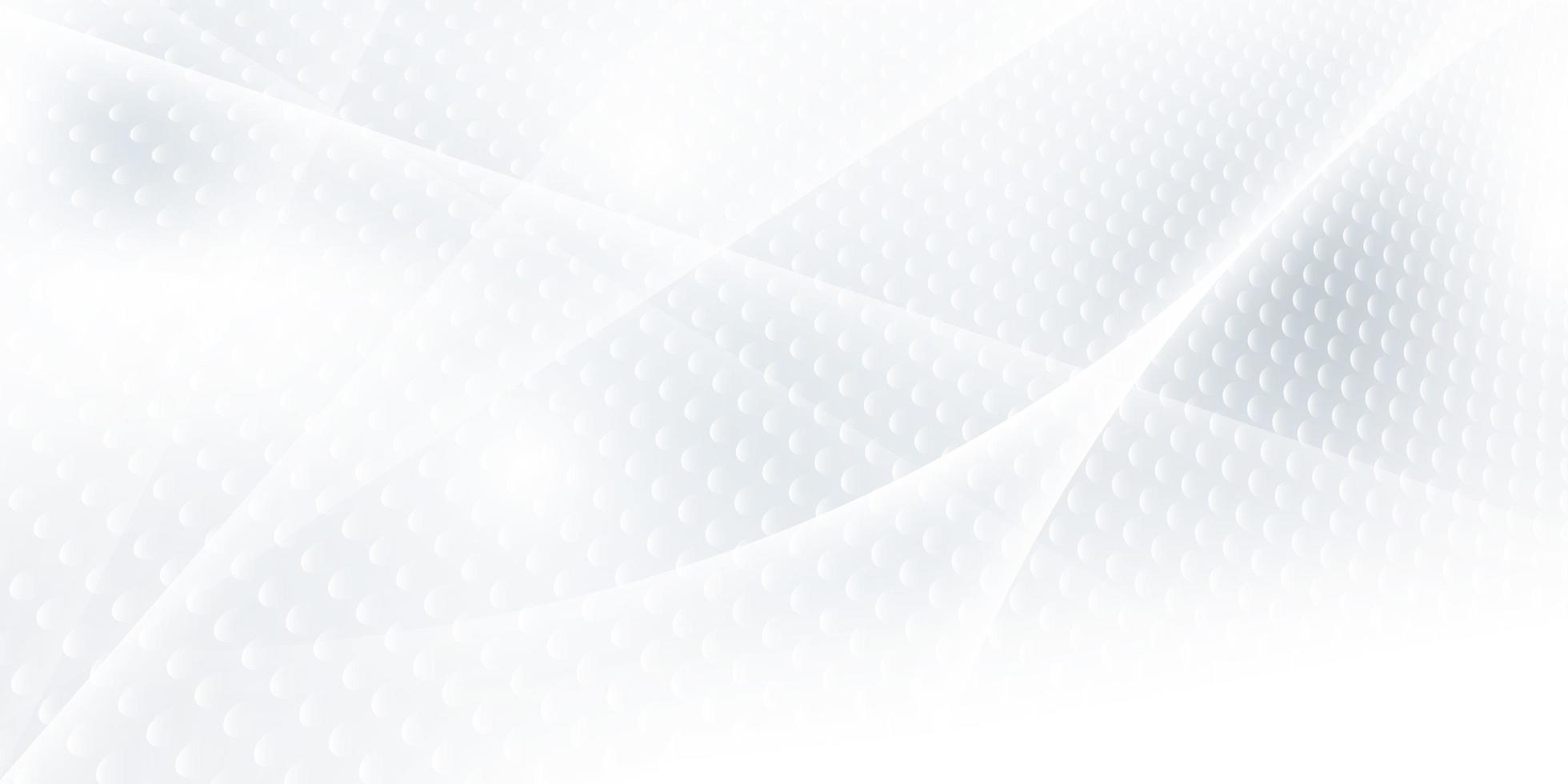 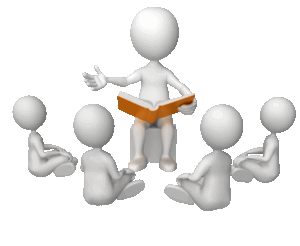 Es bastante aceptado que luego de verificada la causalidad natural, la imputación requiere comprobar, primero, si la acción ha creado un peligro jurídicamente desaprobado  y, segundo, si el resultado es producto del mismo peligro. Estos dos criterios son la base para la determinación de la imputación objetiva. A partir de estos dos principios es posible diferenciar entre imputación objetiva de la conducta e imputación objetiva del resultado
Dr. Alonso Raúl Peña Cabrera Freyre
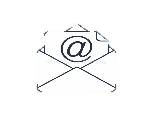 alonsantiagoj@yahoo.com
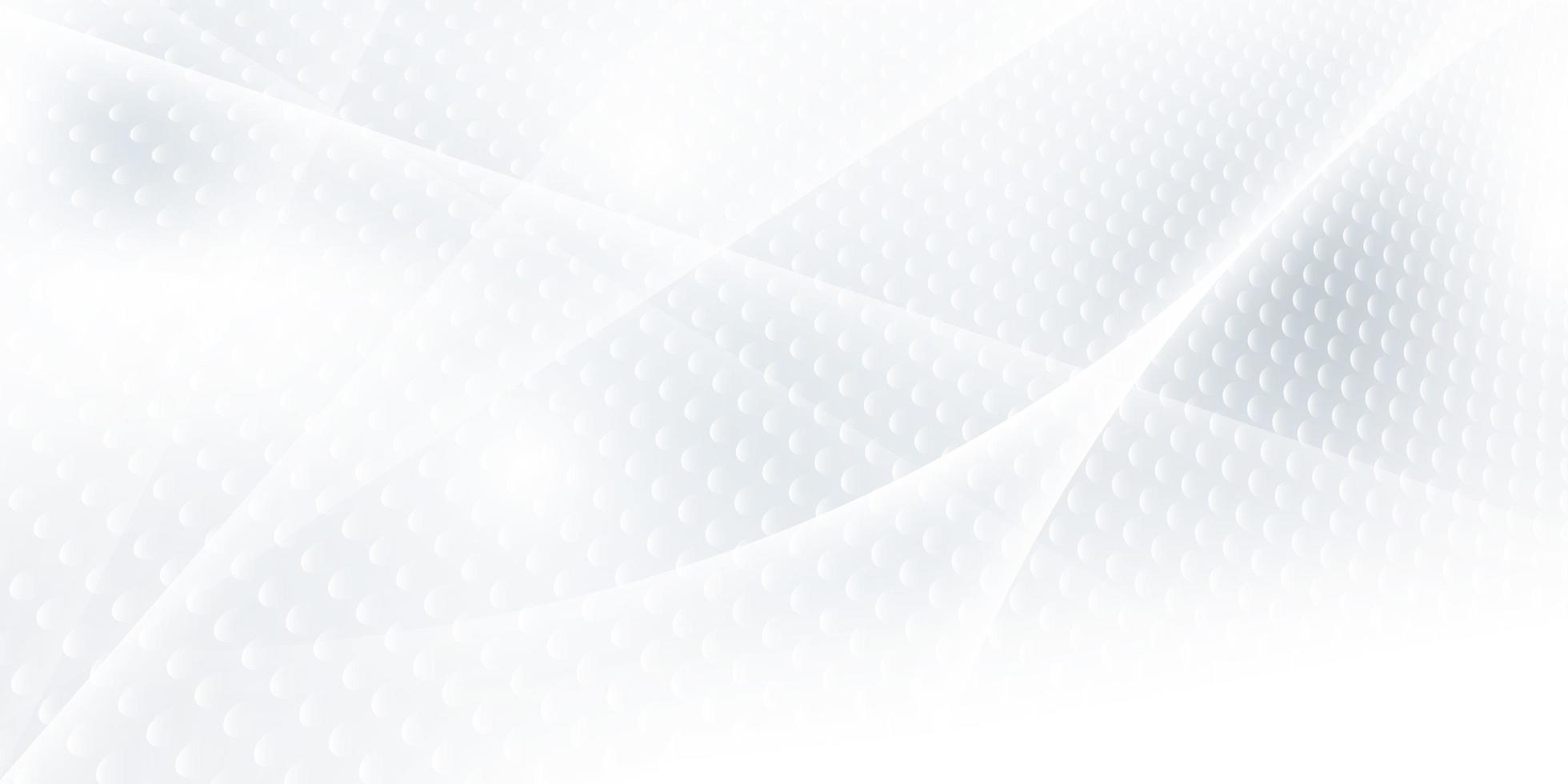 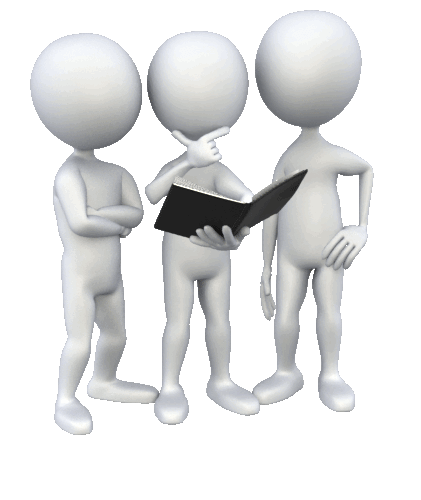 Entre las principales causales de exclusión de imputación objetiva de la conducta tenemos:

1. Riesgo permitido. El peligro creado por el sujeto activo debe ser un riesgo típicamente relevante y no debe estar comprendido dentro del ámbito del riesgo permitido.

2. Principio de confianza. De acuerdo con este principio no se imputarán objetivamente los resultados producidos por quien ha obrado confiando en que otras se mantendrán dentro de los límites del riesgo permitido.
Dr. Alonso Raúl Peña Cabrera Freyre
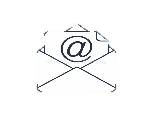 alonsantiagoj@yahoo.com
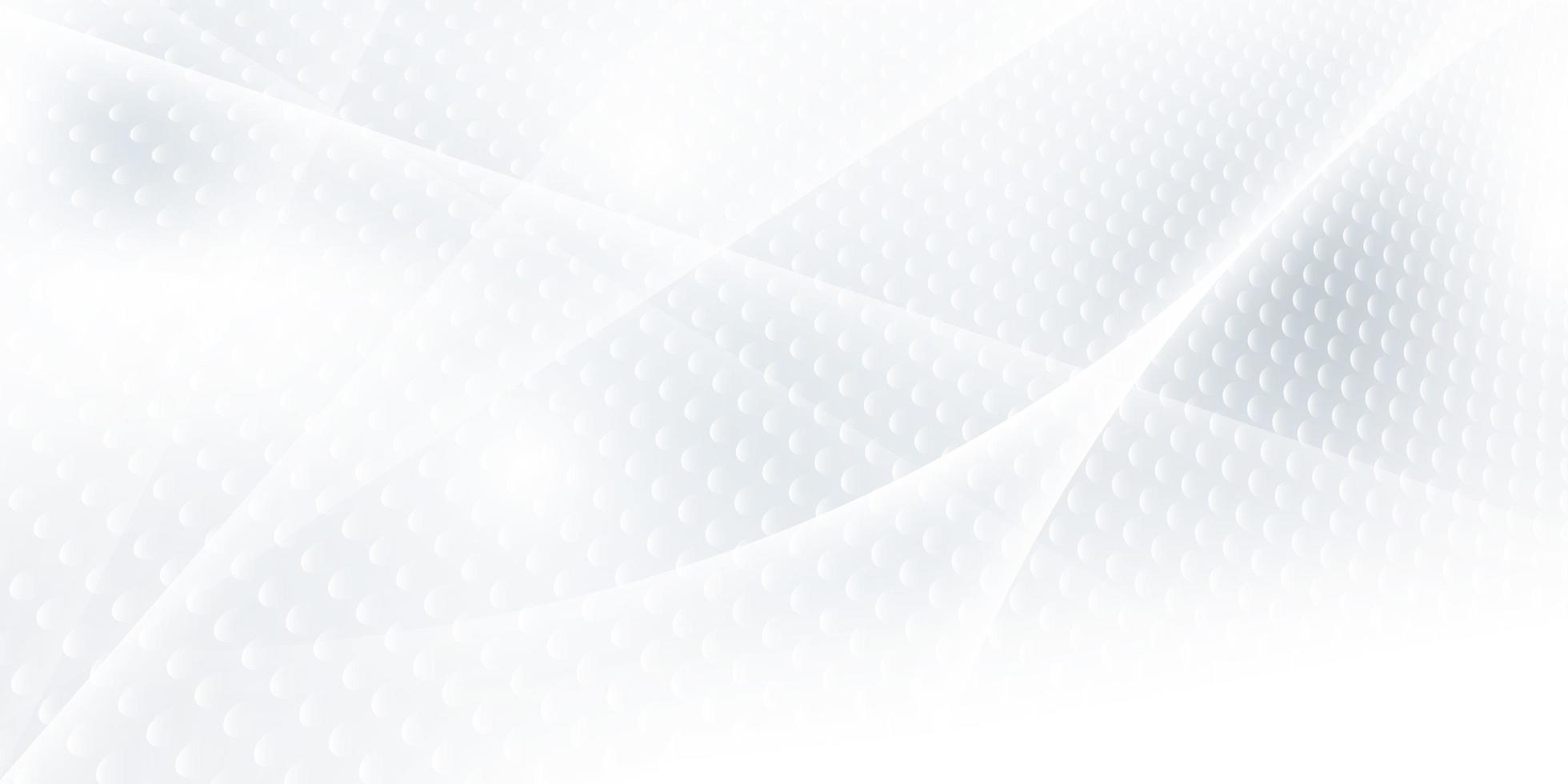 3. Prohibición de regreso. La prohibición de regreso implica que no se puede responsabilizar a una persona por un ilícito que causó o favoreció en su comisión mediante un comportamiento gestado como parte de su rol social (vínculo estereotipado-inocuo, esto es: conductas neutrales o carentes de relevancia penal), a pesar de que el otro sujeto emplee esa conducta en su beneficio concediéndole un sentido delictivo.

4. Competencia de la víctima o auto puesta en peligro. Excluye de responsabilidad al autor cuando la víctima decide voluntaria y libremente hacer frente al peligro asumiendo sus consecuencias.
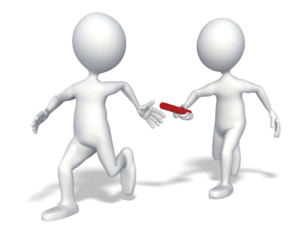 Dr. Alonso Raúl Peña Cabrera Freyre
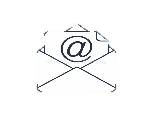 alonsantiagoj@yahoo.com
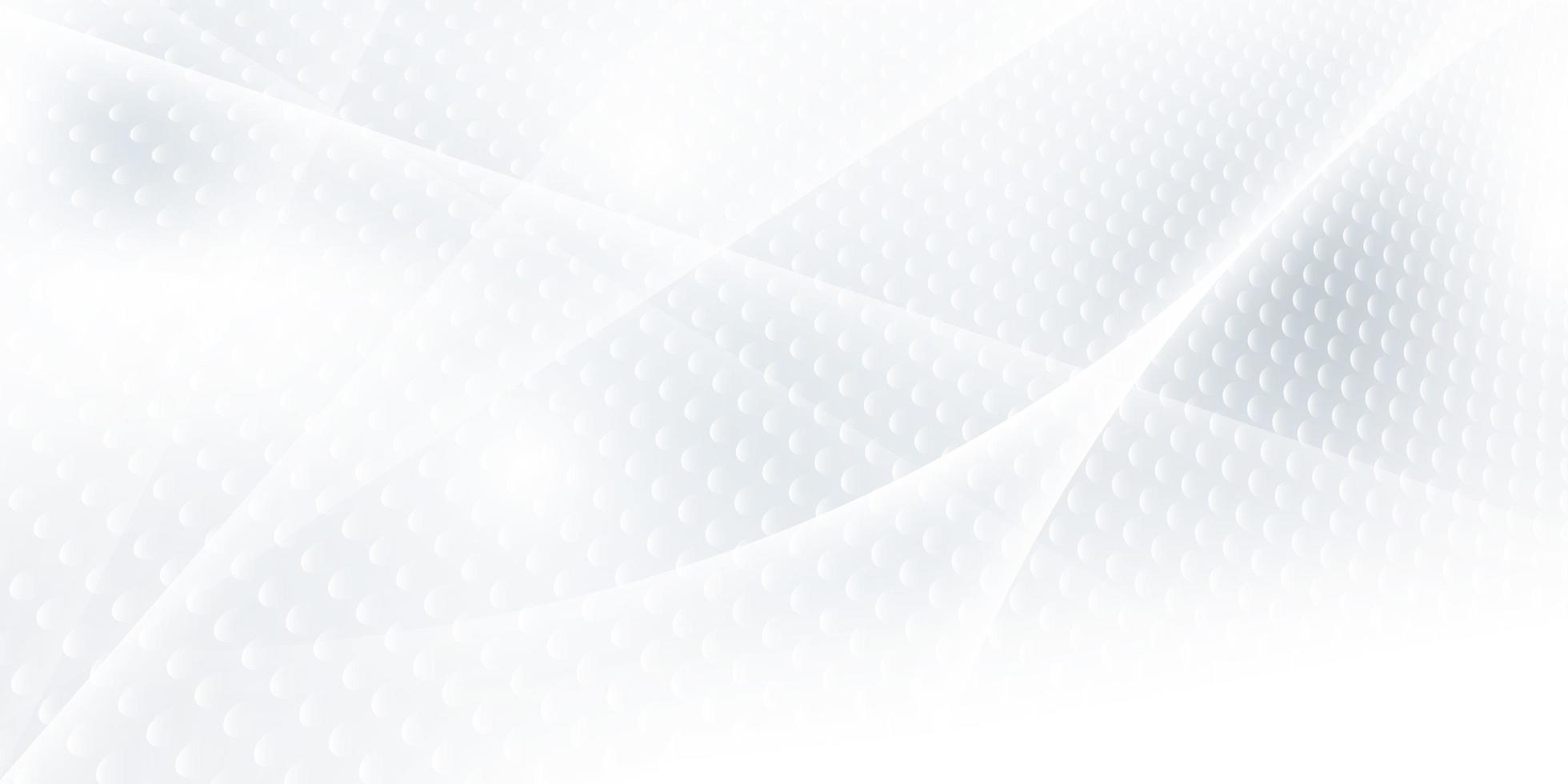 Por otro lado, las principales causales de exclusión de imputación objetiva del resultado son:

Relación de riesgo. Son supuestos en que a pesar que el resultado ha sido causado por una conducta que creó un riesgo prohibido, sin embargo el resultado final es producto de otro riesgo ajeno al sujeto (riesgos concurrentes) como por ejemplo cuando el que dispara a matar a otro, solo lo lesiona, y luego muere producto de un incendio ocurrido posteriormente en el hospital.

Los nexos causales desviados. Esta estructura normativa o regla exige verificar si el supuesto se desarrolló dentro de los márgenes del riesgo que objetivamente existían durante la realización del riesgo en el resultado, no lo que él se haya imaginado sobre las consecuencias de su conducta.
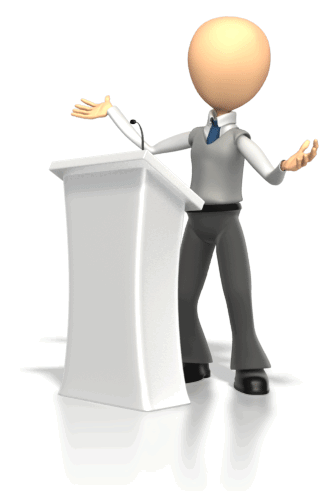 Dr. Alonso Raúl Peña Cabrera Freyre
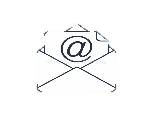 alonsantiagoj@yahoo.com
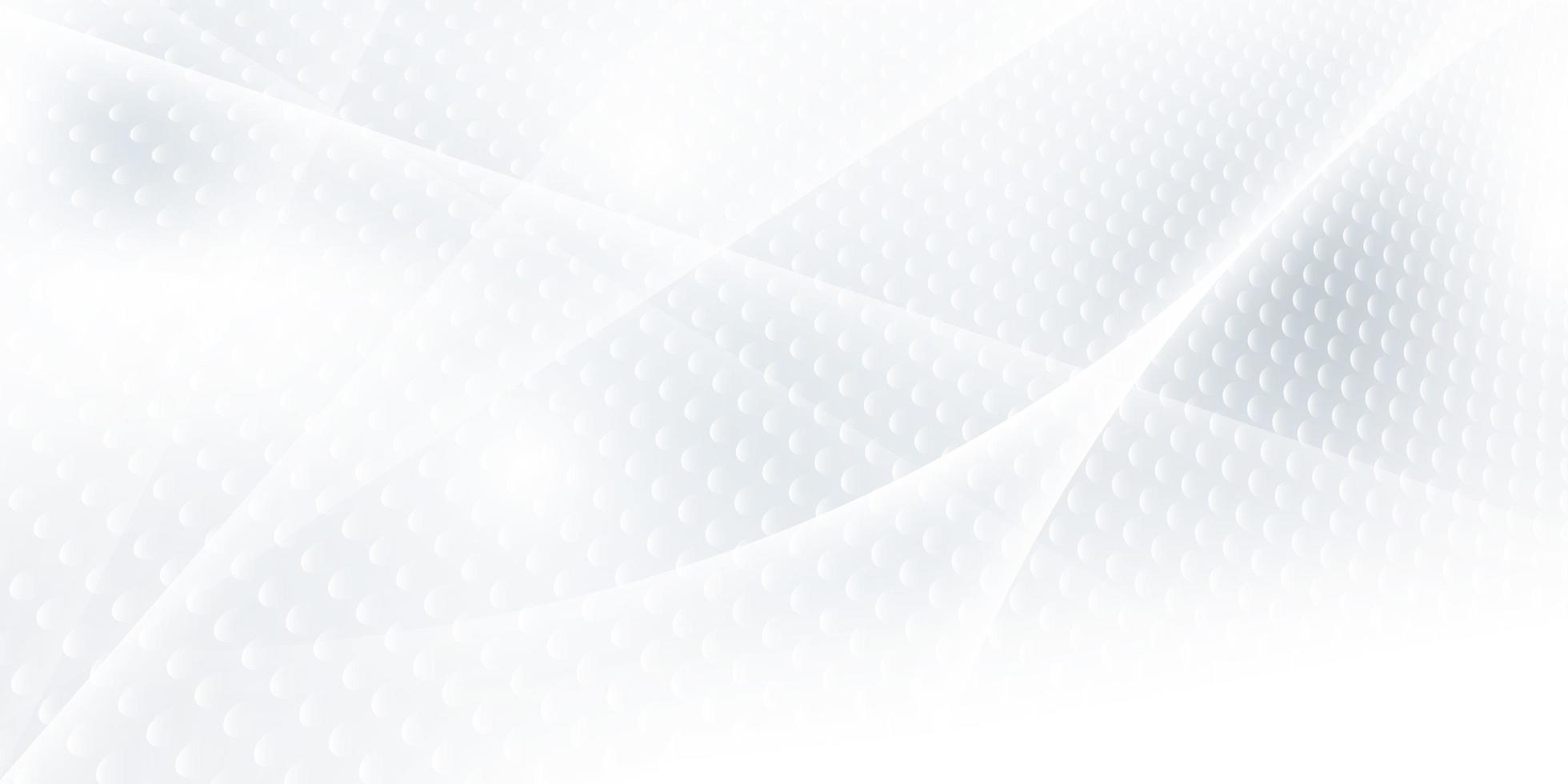 3. Interrupción del nexo causal. 

La víctima que está herida de bala producto de un enfrentamiento, recibe un nuevo disparo de un tercero (el cual no le había propinado el primer balazo), y a consecuencia de este disparo fallece.

Se produce en estos casos una desviación del curso causal que, en cuanto no quepa contar el ex ante, no puede imputarse a la conducta inicial, por mucho que este entrañara un riesgo suficiente de causar la muerte de otro modo
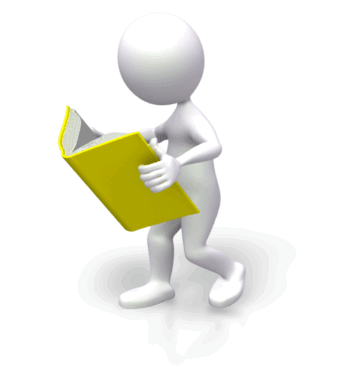 Dr. Alonso Raúl Peña Cabrera Freyre
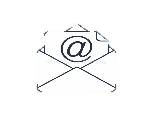 alonsantiagoj@yahoo.com
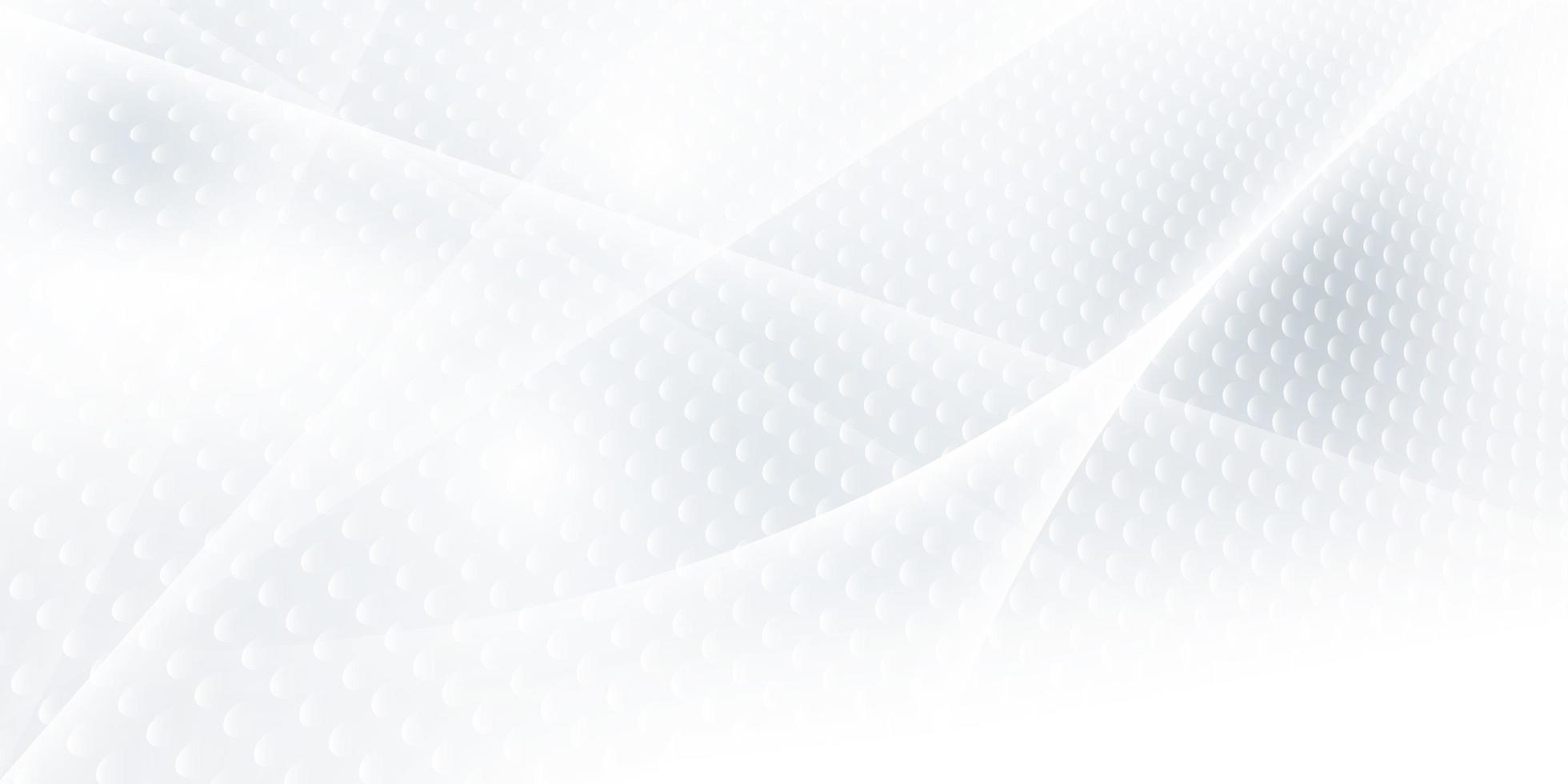 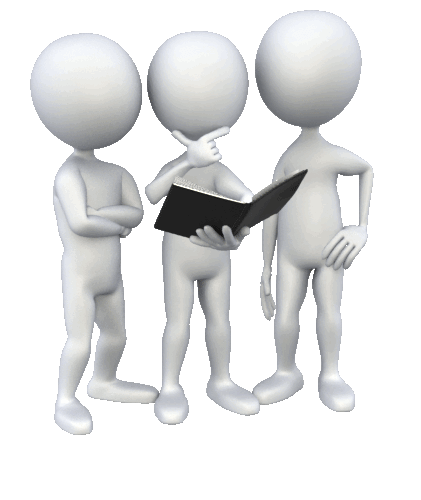 4. Fin de protección de la norma penal. La tesis central del criterio del fin de protección de la norma es que, si el resultado producido pertenecer a la clase de aquellos resultados que la norme que prohíbe el riesgo busca impedir, entonces deberá afirmarse la relación de imputación, aunque cualquier otro comportamiento alternativo tampoco hubiese podido evitar su producción. 

En el ejemplo del sujeto que mata a otro y la anciana madre de la víctima, al recibir la noticia de su muerte, fallece de una falla cardíaca. La muerte de la madre no le es imputable objetivamente al autor pues «la norma penal que tipifica el delito de homicidio pretende proteger la vida, pero solo en una esfera de inmedia­tez con las acciones típicas».
Dr. Alonso Raúl Peña Cabrera Freyre
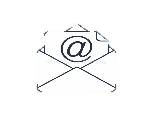 alonsantiagoj@yahoo.com
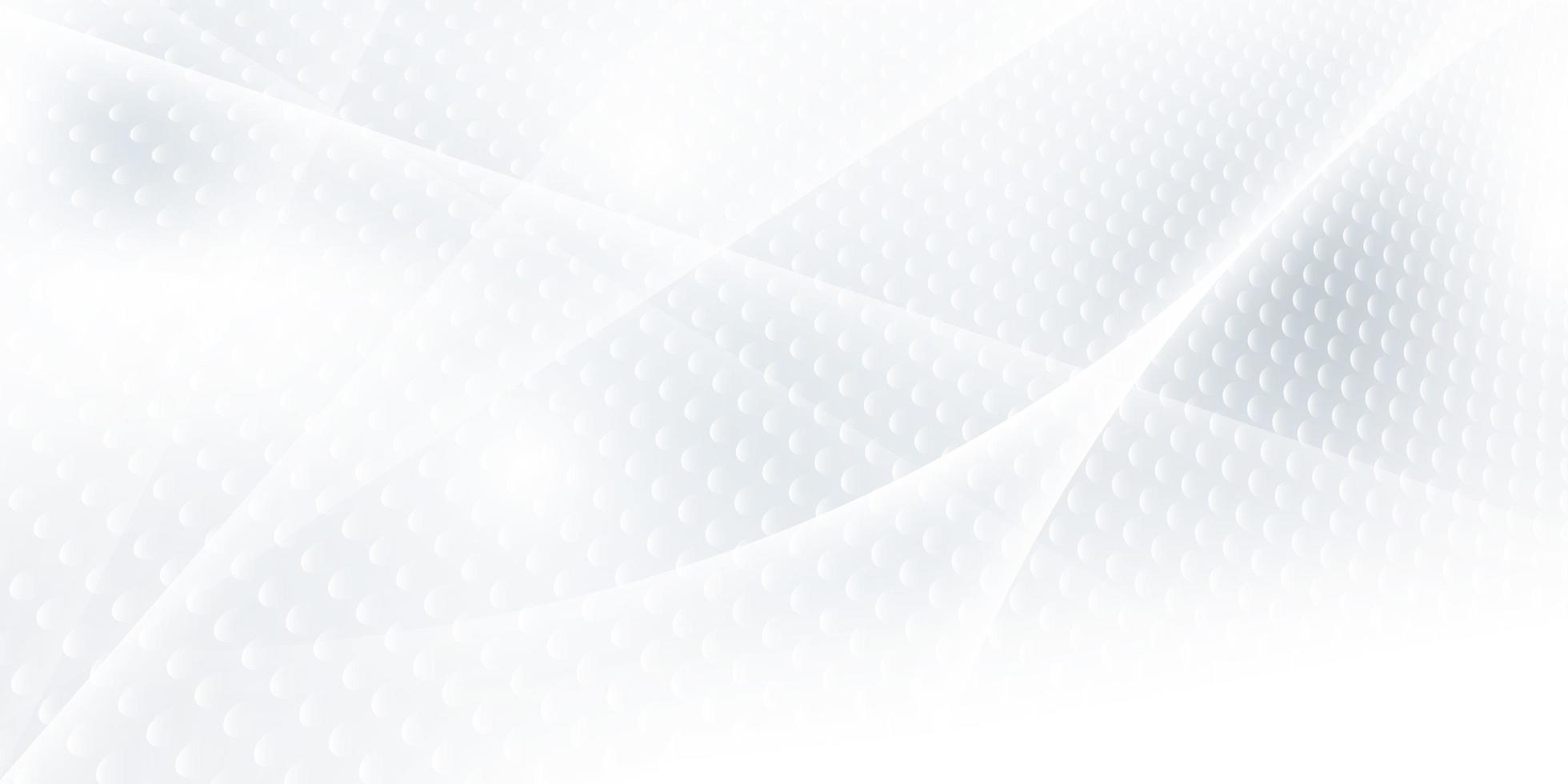 Homicidio culposo: criterios característicos de la lex artis ad hoc en el acto médico [Casación 334-2019, Ica]
Dr. Alonso Raúl Peña Cabrera Freyre
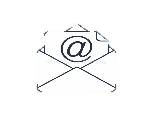 alonsantiagoj@yahoo.com
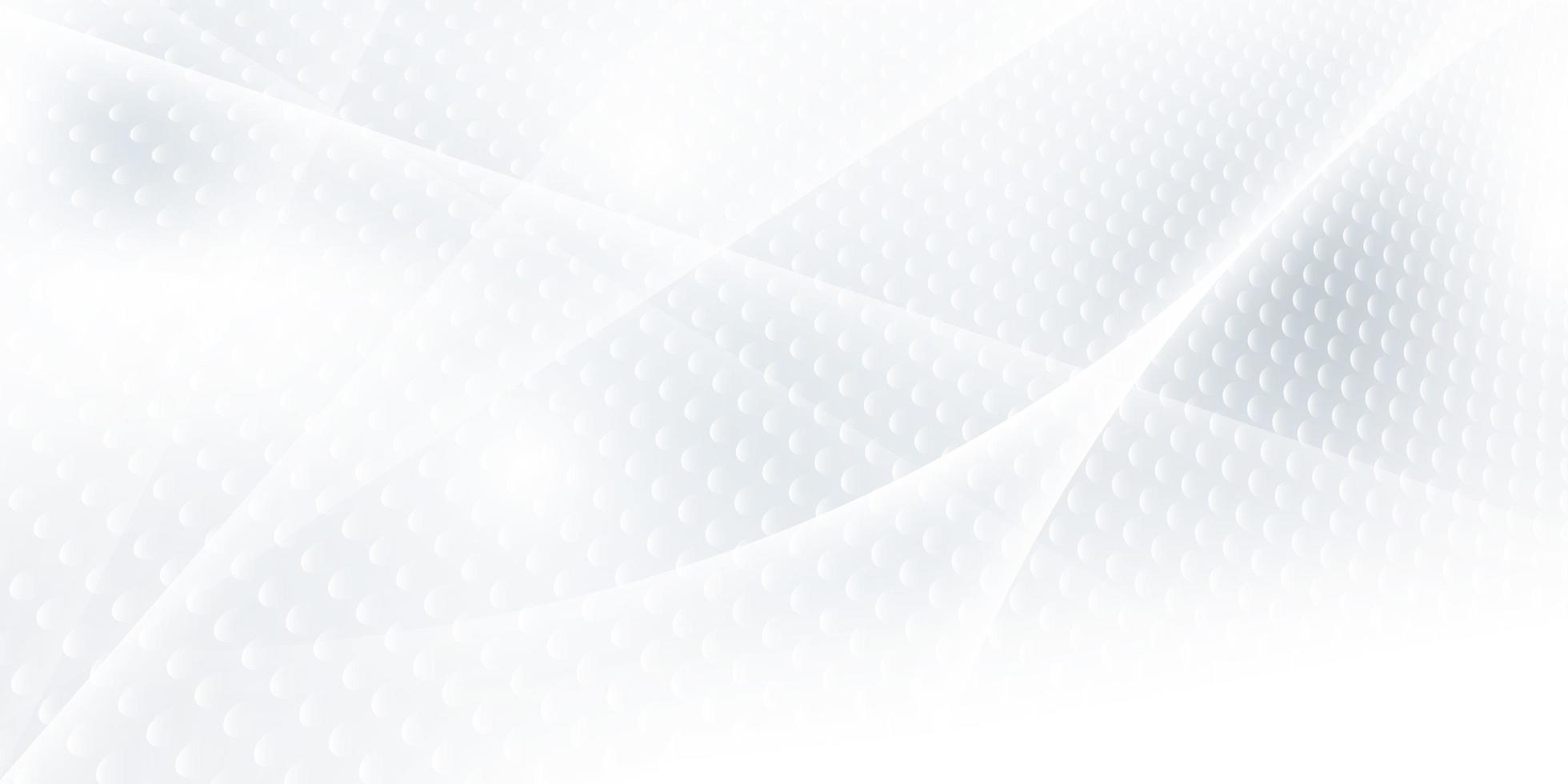 Homicidio culposo: criterios característicos de la Lex artis ad hoc en el acto médico
Dr. Alonso Raúl Peña Cabrera Freyre
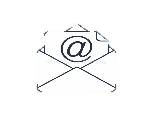 alonsantiagoj@yahoo.com
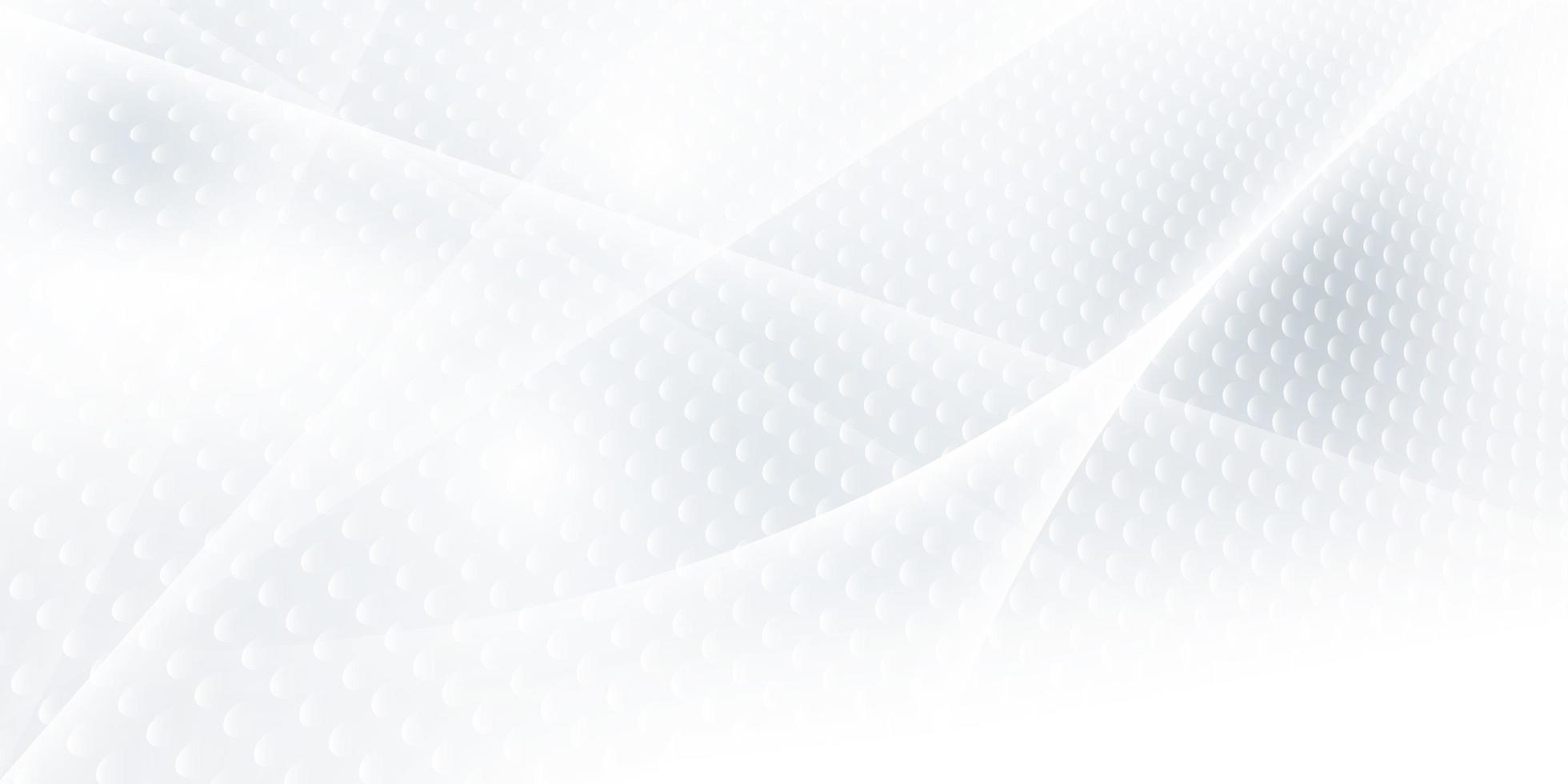 En los delitos culposos, en particular el de homicidio, el juicio de tipicidad objetiva debe realizarse con base en criterios de imputación objetiva. Si la acusación es por homicidio culposo, en el contexto de la actividad médica, estos criterios permitirán establecer si el resultado dañoso puede imputarse objetivamente a una conducta, como consecuencia de la vulneración del deber de cuidado, objetivado en la lex artis ad hoc.
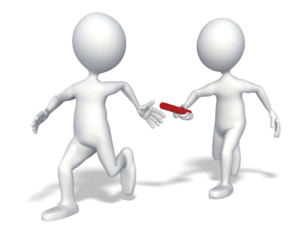 Dr. Alonso Raúl Peña Cabrera Freyre
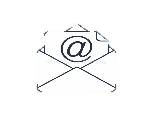 alonsantiagoj@yahoo.com
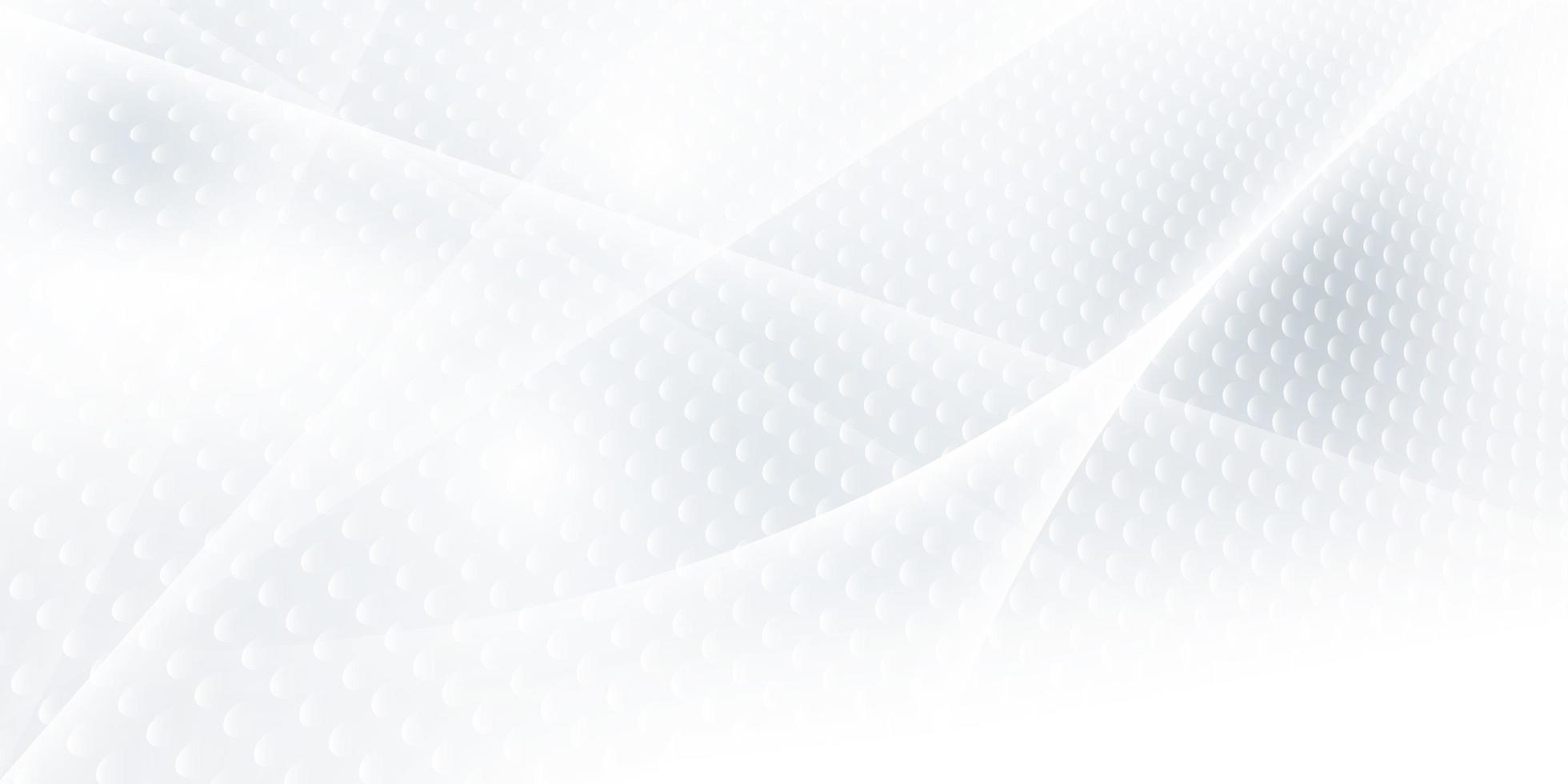 La lex artis ad hoc es un concepto relativamente indeterminado, que debe ser precisado por el juzgador en función de las siguientes características: 

1. contenido semántico.
2. flexibilidad.
3. ámbito de aplicación. 
4. naturaleza normativa.
5. sentido práctico y deontológico.
6. carácter dinámico.
7. aplicación relativa.
8. regula actividades.
9. inherente a la actividad médica.
10. finalidad benefactora.
11. enfocado en el método no en los resultados.
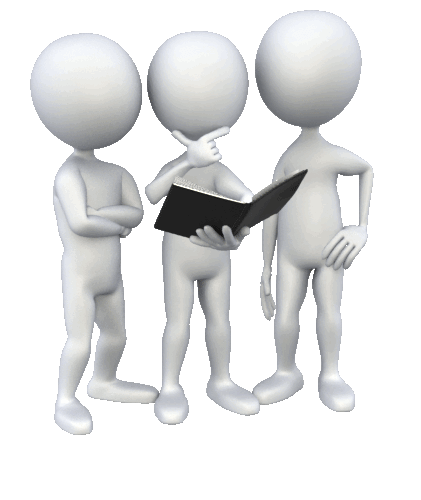 Dr. Alonso Raúl Peña Cabrera Freyre
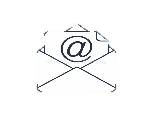 alonsantiagoj@yahoo.com
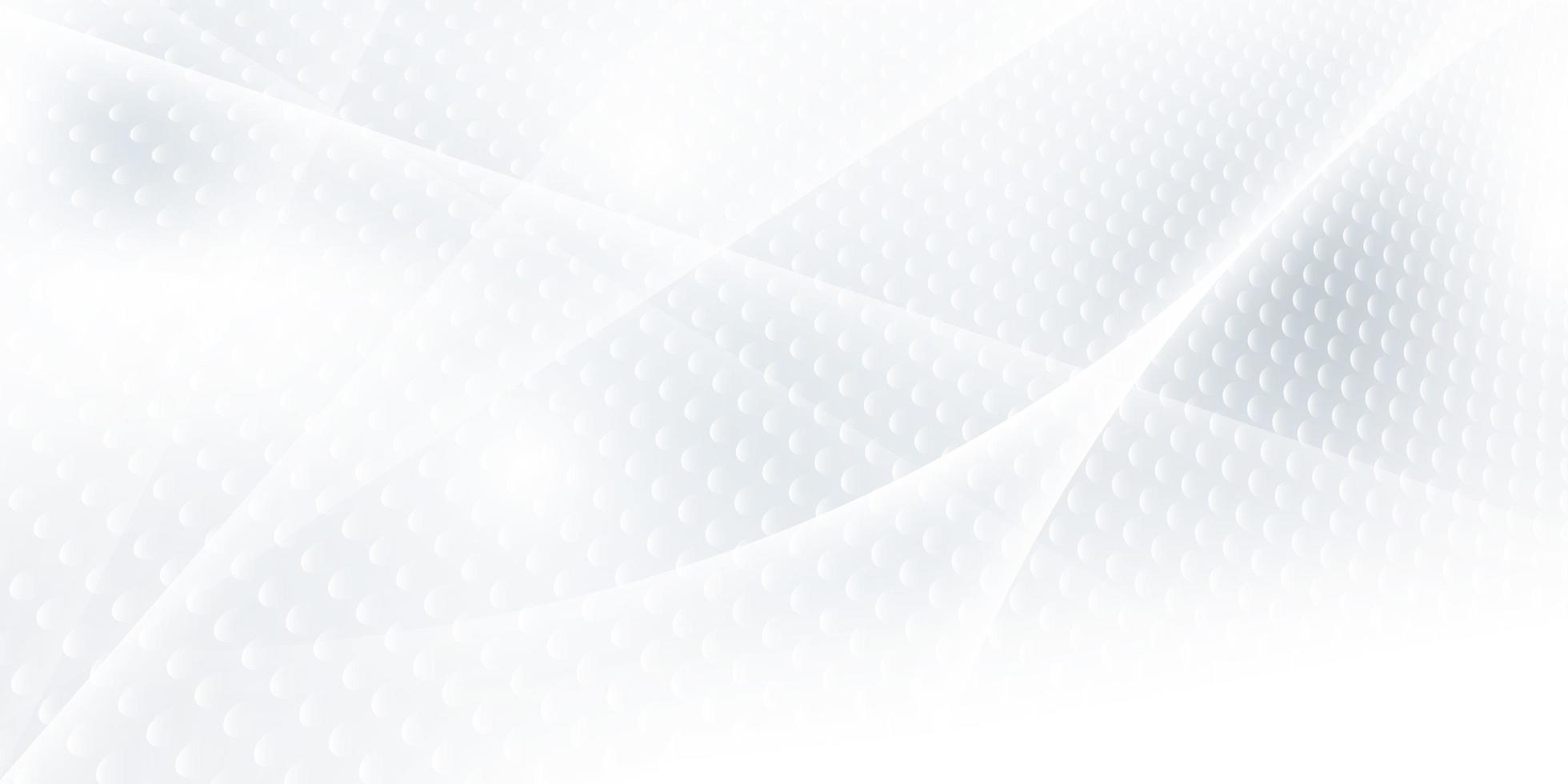 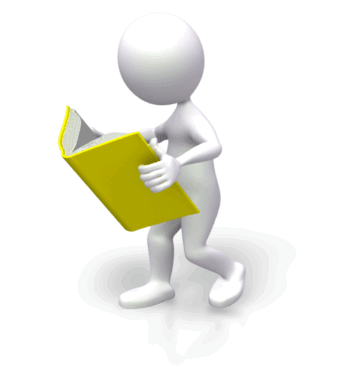 En la sentencia de vista, la Sala de Apelaciones no fundamentó de manera acabada los criterios para proceder a la absolución del acusado, y se limitó a explicar su decisión en función de criterios de culpabilidad, obviando desarrollar con anterioridad el juicio de tipicidad objetiva sobre la observancia del deber de cuidado, conforme a la lex artis ad hoc
Dr. Alonso Raúl Peña Cabrera Freyre
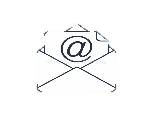 alonsantiagoj@yahoo.com
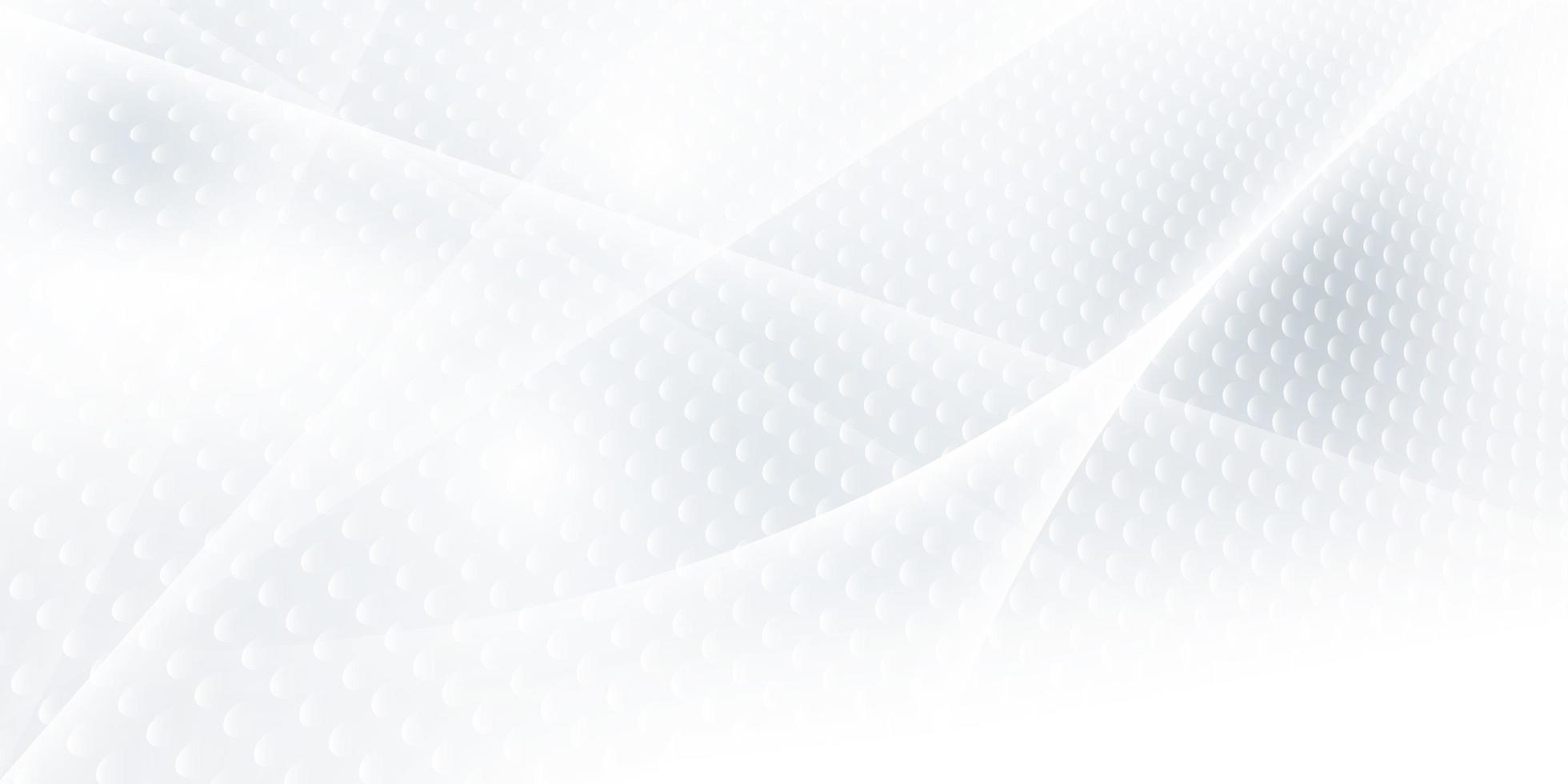 Puede variarse de lesiones a homicidio culposo si víctima fallece antes de acusación fiscal (doctrina jurisprudencial vinculante) [Casación 912-2016, San Martín]
Dr. Alonso Raúl Peña Cabrera Freyre
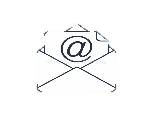 alonsantiagoj@yahoo.com
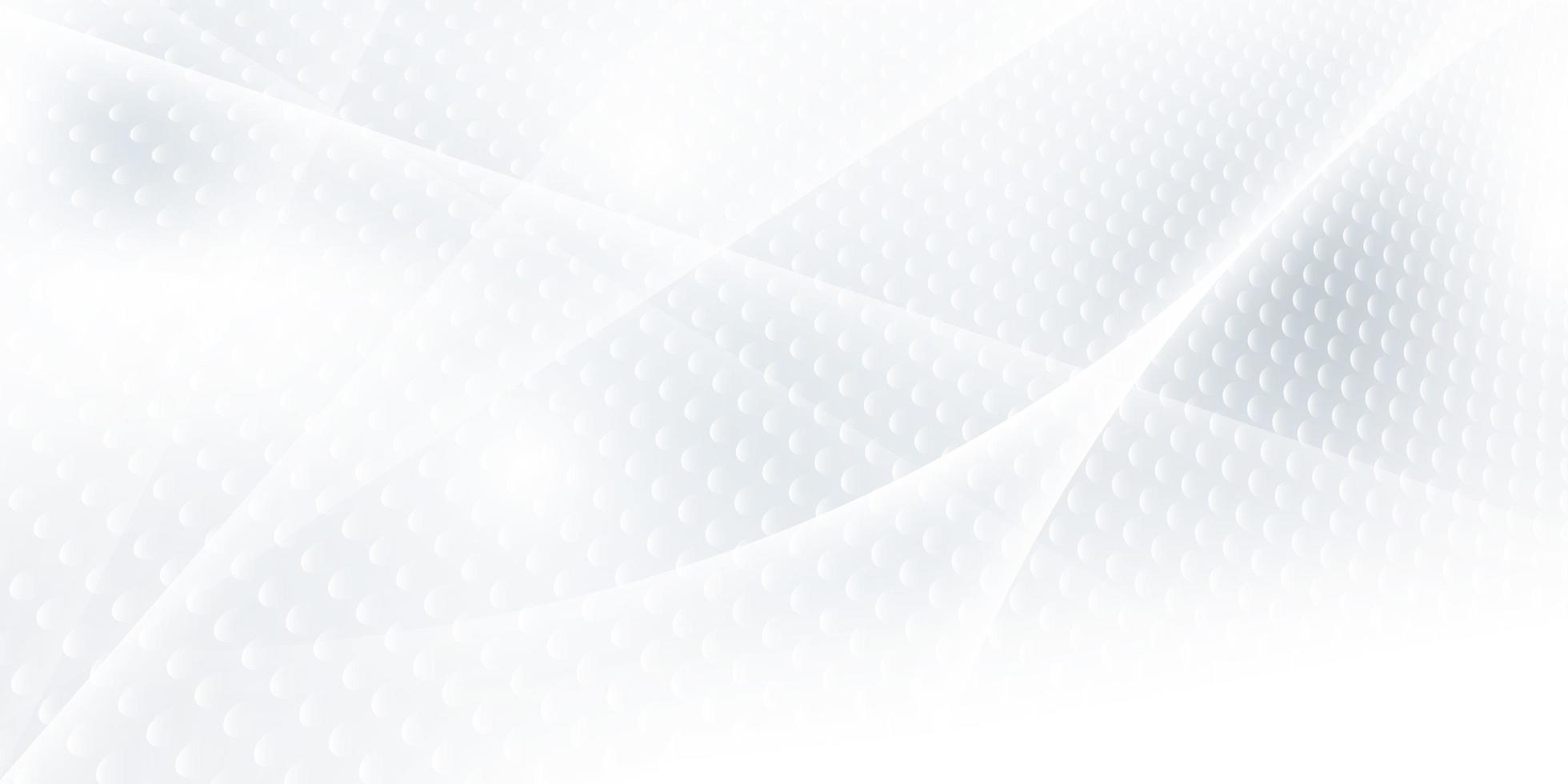 Así, a efectos de la configuración del delito de homicidio culposo no se exige que la muerte de la víctima sea inmediata, pudiendo darse en un tiempo posterior -horas, días-. Lo que importa, es que el deceso sea consecuencia directa del quebrantamiento del deber de cuidado del sujeto activo.

Descartándose, que la muerte se haya generado por factores externos -negligencia médica, etc.- que extingan la responsabilidad por el resultado del sujeto activo.
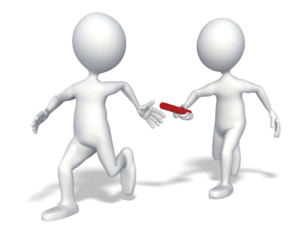 Dr. Alonso Raúl Peña Cabrera Freyre
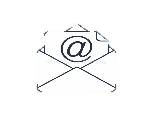 alonsantiagoj@yahoo.com
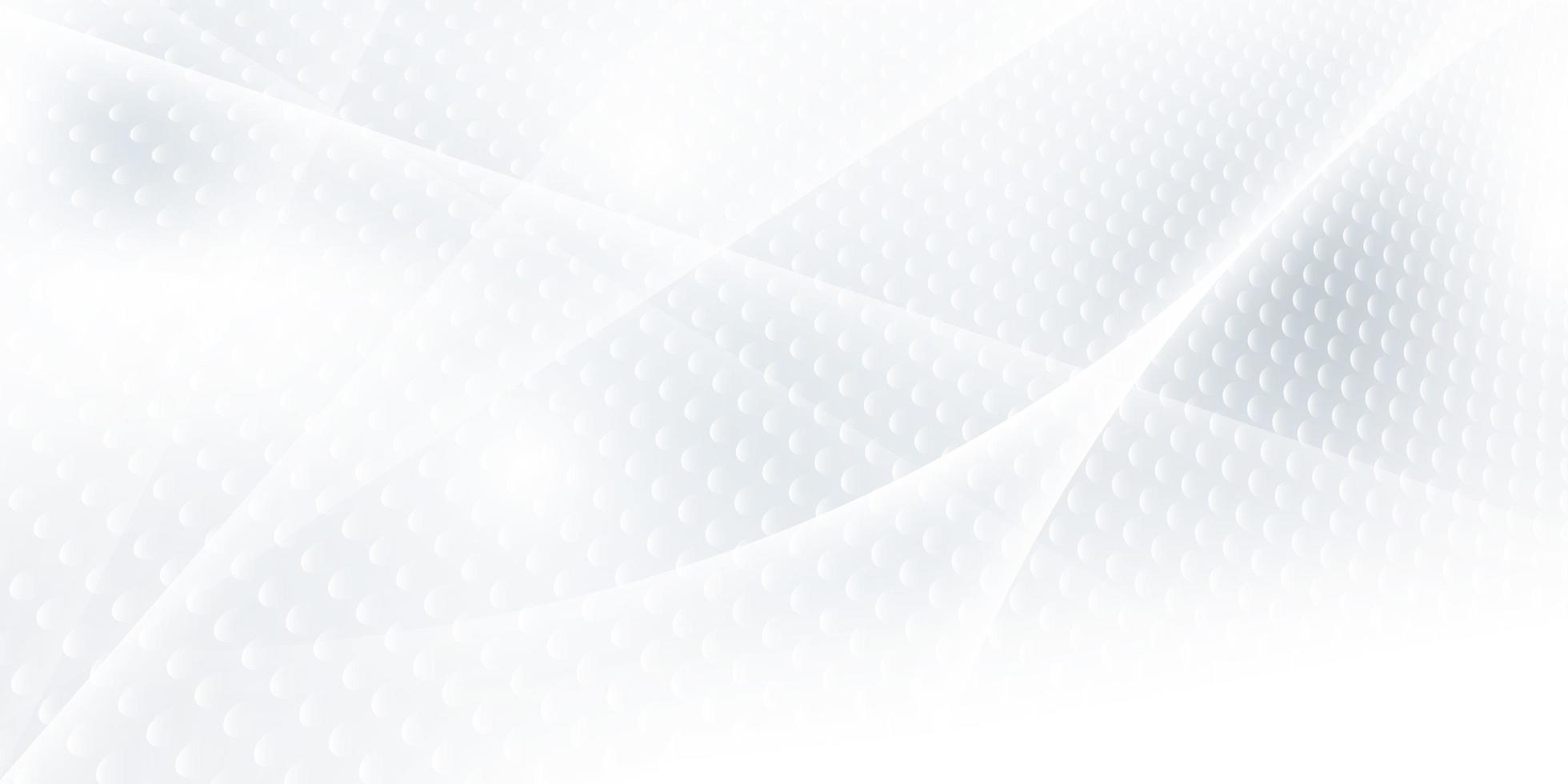 Efectos procesales.- Considerando lo anterior, se requiere precisar que los conceptos dogmáticos deben ser adecuados al trámite procesal del caso concreto. En ese sentido, el proceso penal debe cumplir con ciertas etapas que se ejecutan dentro de plazos legalmente establecidos. 

Así, cuando producto de un accidente -generado por actuar negligente- el sujeto pasivo resulta con lesiones graves y estos en el transcurso de las investigaciones no generan la muerte del agraviado, la imputación que deberá realizar el Ministerio Público deberá limitarse al resultado lesivo que puede constatar en el momento; es decir lesiones – graves-. Por otro lado, si antes de efectuar la acusación fiscal se ha podido constatar que el sujeto pasivo ha fallecido producto del actuar negligente del sujeto activo, se imputará el delito de homicidio culposo -sin importar que la muerte se genere al instante o tiempo después del accidente-.
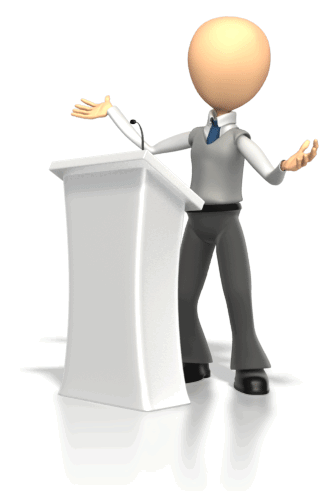 Dr. Alonso Raúl Peña Cabrera Freyre
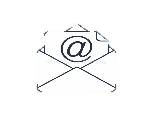 alonsantiagoj@yahoo.com
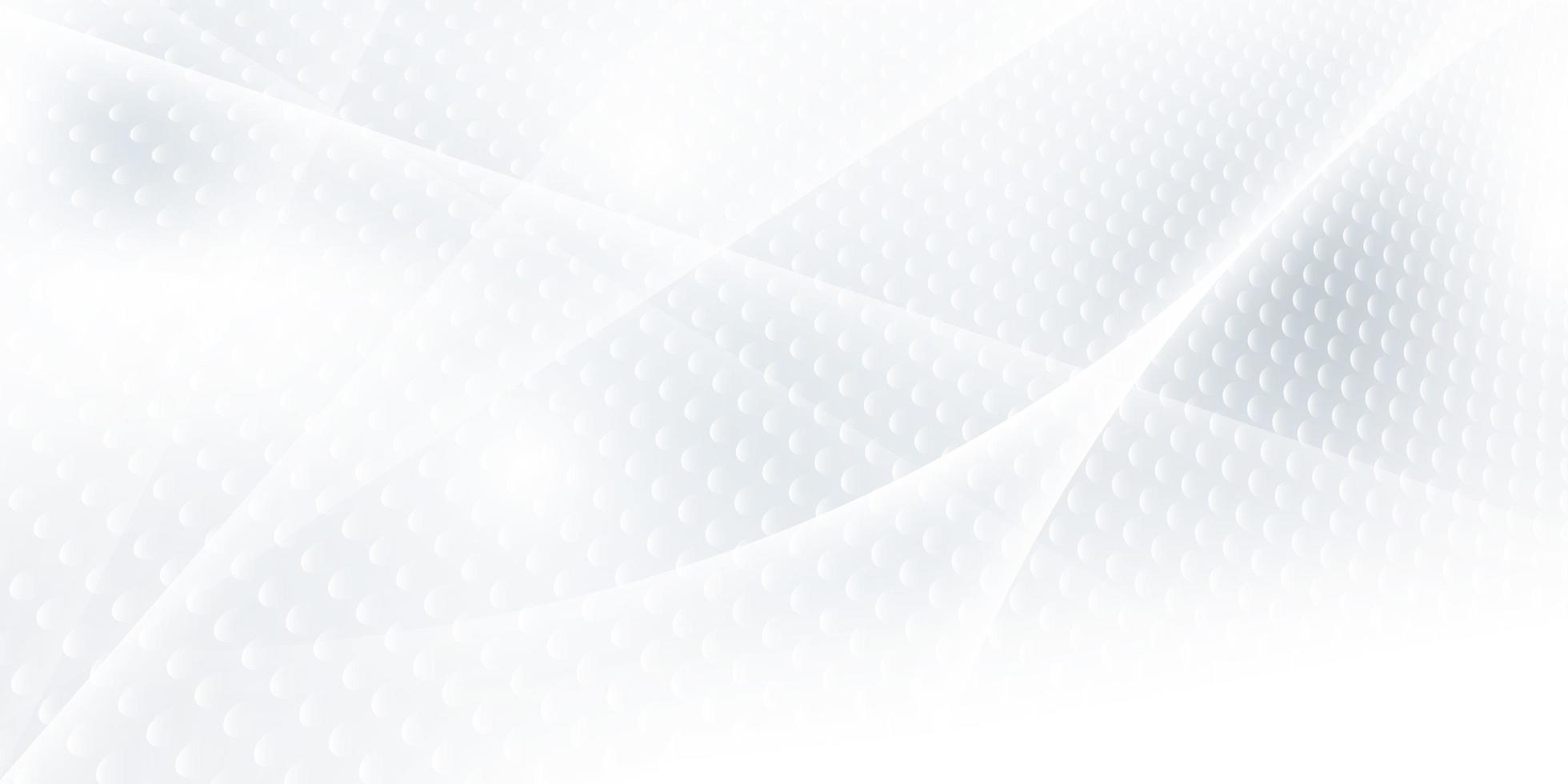 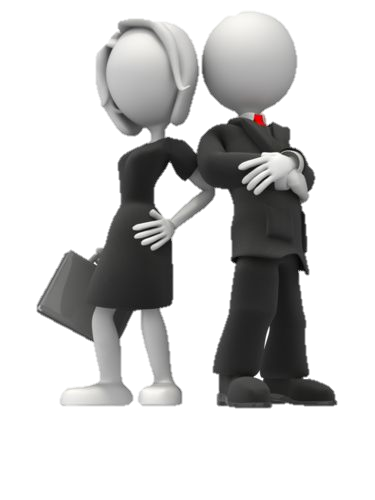 GRACIAS
Dr. Alonso Raúl Peña Cabrera Freyre
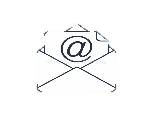 alonsantiagoj@yahoo.com